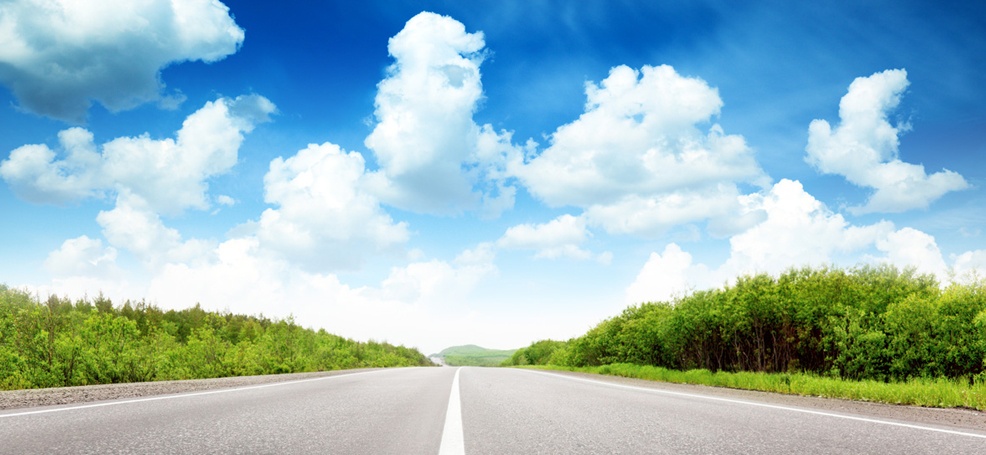 The role of community-based Driving Assistants in road safety
Joint ITU/UNECE Workshop on 
« Intelligent transportation systems in emerging markets »
Jean-Marc Van Laethem
Chief Innovation Officer & co-founder
jean-marc@coyotesystems.com
COYOTE SYSTEM
5-7 rue Salomon de Rothschild
92150 Suresnes FR
www.moncoyote.com
AFFTAC / Coyote System
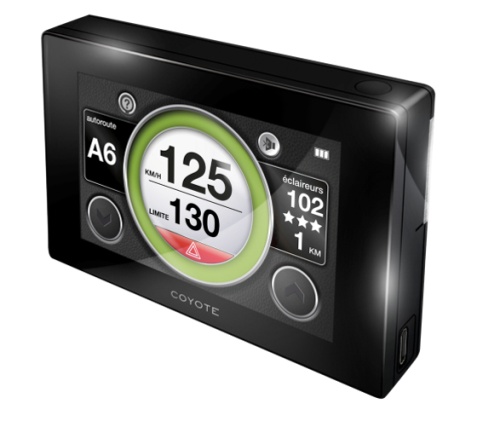 What are Driving Assistants?

The power of communities

Examples of cooperation with road authorities

Need to standardize and share road-side information
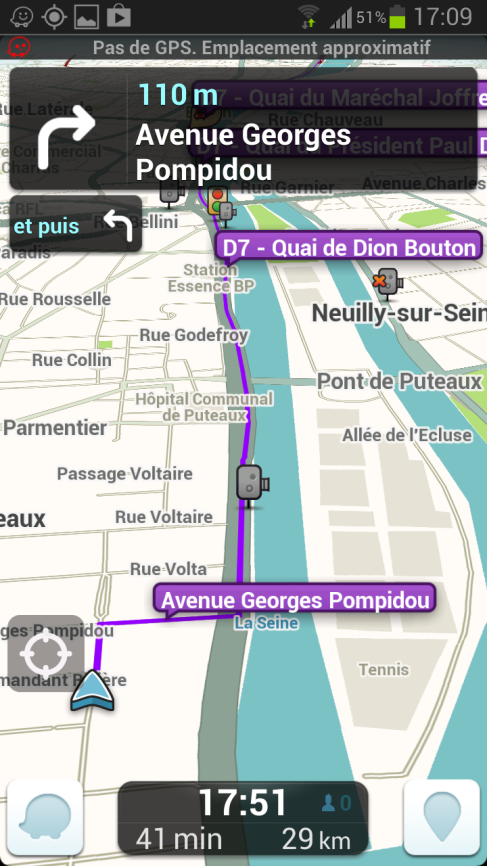 2
Who is Coyote System?
Coyote is a leader in real-time community-based driver Information 
Started in 2005 near Paris, France, now 100 employees

Largest Driver Community in Europe, more than 2,2 M paid subscribers.

One of the most valued service for the connected car
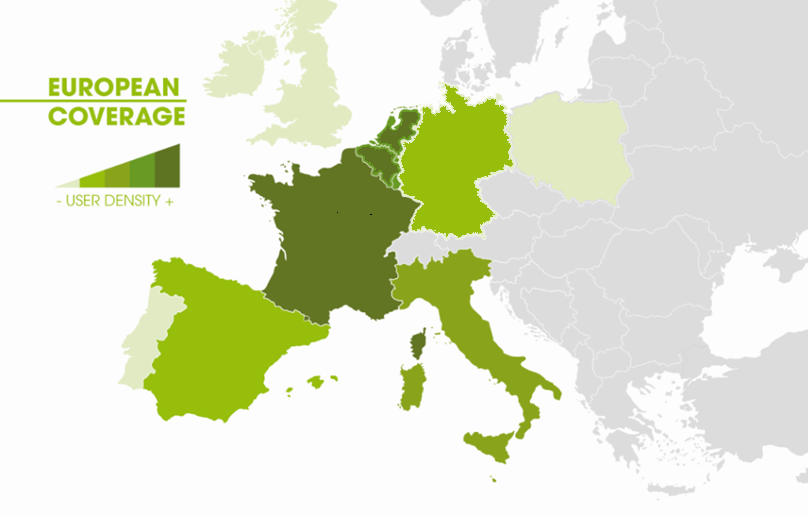 3
What is AFFTAC?
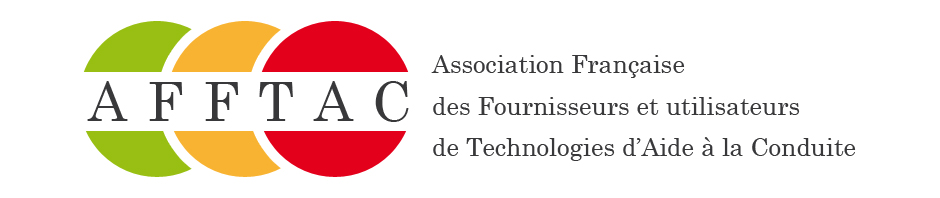 French Professional Association of Suppliers and Users of Driving Assistant Technologies

Promotes the use of Driving Assistant technologies in Europe

Members: Navirad, Avertinoo, Coyote, Eco & Logic, Inforad, RoadPilot, Takara, Telmap, Wikango
4
What service we provide?
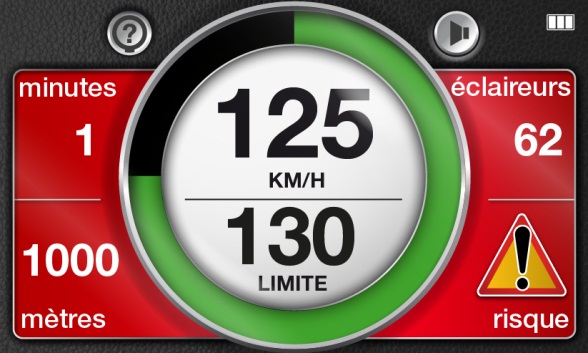 Speed limits on all roads in Europe

Speed Camera locations

Community-observed traffic Incidents

Community presence and quality

Road Safety Services
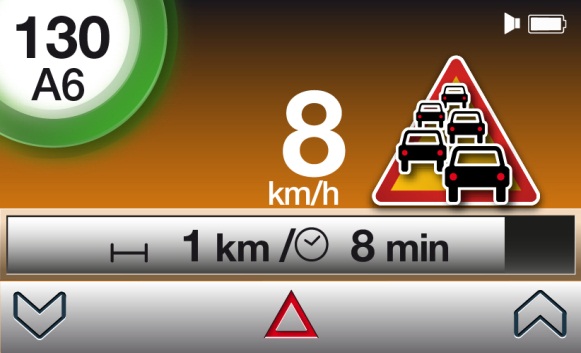 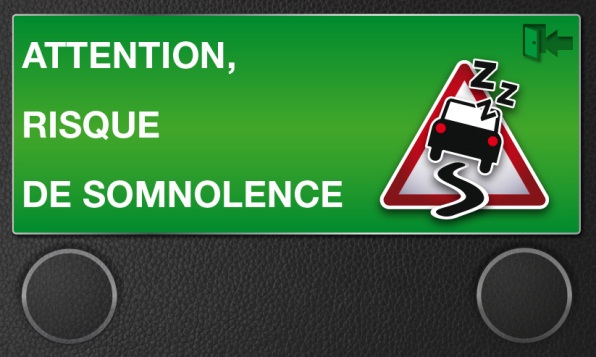 4 diferent platforms
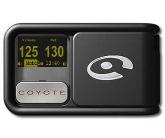 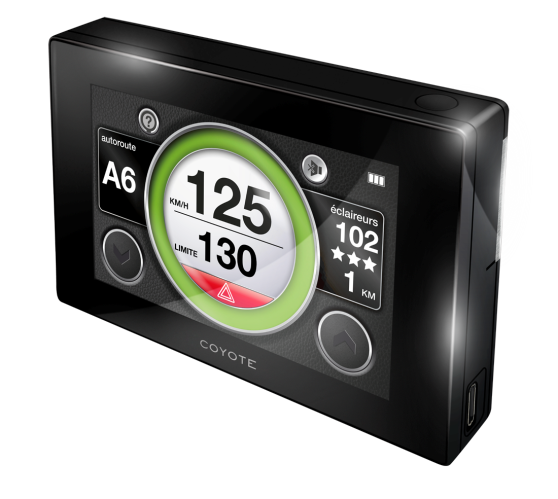 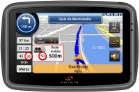 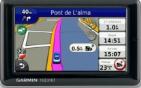 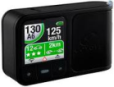 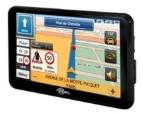 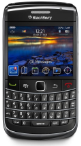 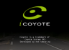 One
Coyote Community
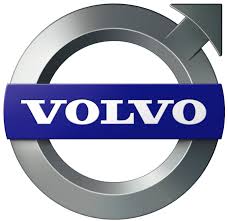 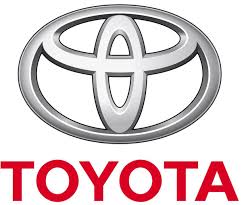 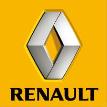 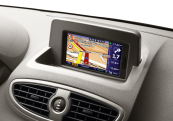 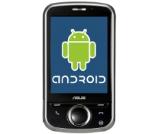 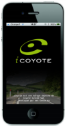 6
GPS + GSM Technologies
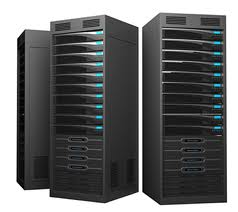 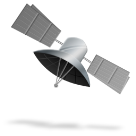 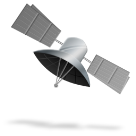 GPS
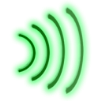 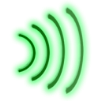 Partner’s 
servers
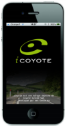 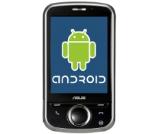 Internet
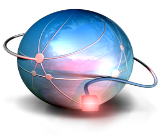 Dedicated devices or Smartphones
Events reporting and 
confirmation
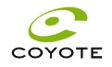 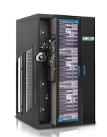 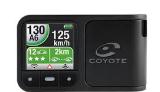 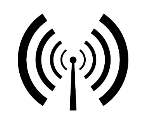 GSM GPRS networks
Coyote Servers
Coyote Community
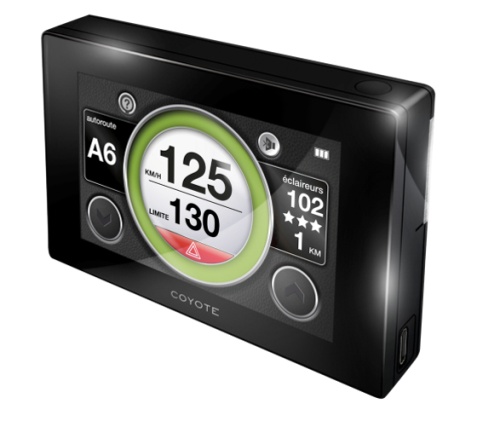 More that 2,2 M drivers in Europe

More that 50 M reports in 2012

Average use per day of product is 90 mn

Highly involved because of paying service
8
Largest world-wide community
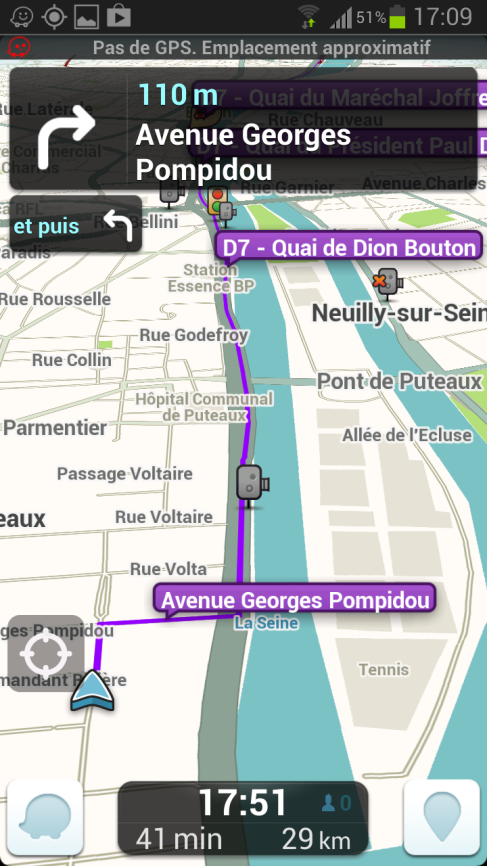 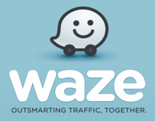 Navigation and traffic application
Community of 50 million people in 110 countries
Free on Smartphones
Community exchanges info. on traffic conditions, accidents, police presence, danger zones
Company was bough by Google in June 2013
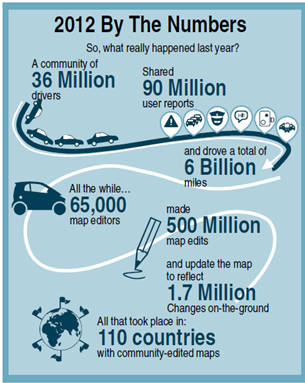 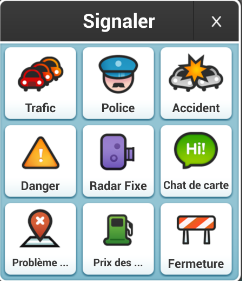 9
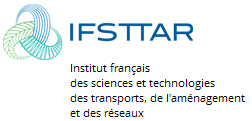 Science view of road social network
Survey of 3000 Coyote users:
76% of Coyote clients are more respectful of speed limits
92% slow down earlier before road congestions
44% of people use the service because of « road safety aspects » (especially for senior group)
94% say the impact of the participation is « weakly disturbing » (50%) or « a little disturbing » (44%). 0% found participation « very disturbing ».
Quotes
« Social networking in transport could be a powerful tool to contribute to drivers’ safety and comfort, by allowing quick widespread of critical information through « driver-generated content »

« road information coming from the social network are more trusted by drivers than any other sources of information » / « Information coming from the community is considered more reliable the one coming from variable message sign and from the radio » / « information on weather warnings coming from social network is efficient to make drivers changing behavior »

« mobile devices are primarily used for personal communication, while traditional road information channels are more impersonal, research shows that people remember better information that affects them personally »

« mobile devices can be considered as good candidate to display critical road information to drivers, with a positive context in terms of acceptability and motivation of use, even by senior drivers »
« Drivers’ needs and acceptability of a mobile road alert service base upon social networking », Annie Pauzié, Ifsttar / LESCOT, France & Manuela Quaresma, PUC-Rio University / LEUI, Brasil, december 2012
10
Example of current information exchange with road authorities
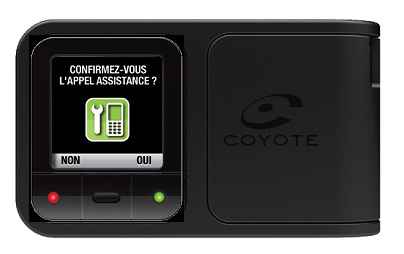 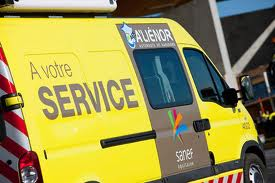 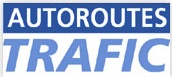 Location of Highway road patrols (France)



Portal to send EmergencyMessages to Coyote users(France, BelgiumItaly)
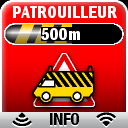 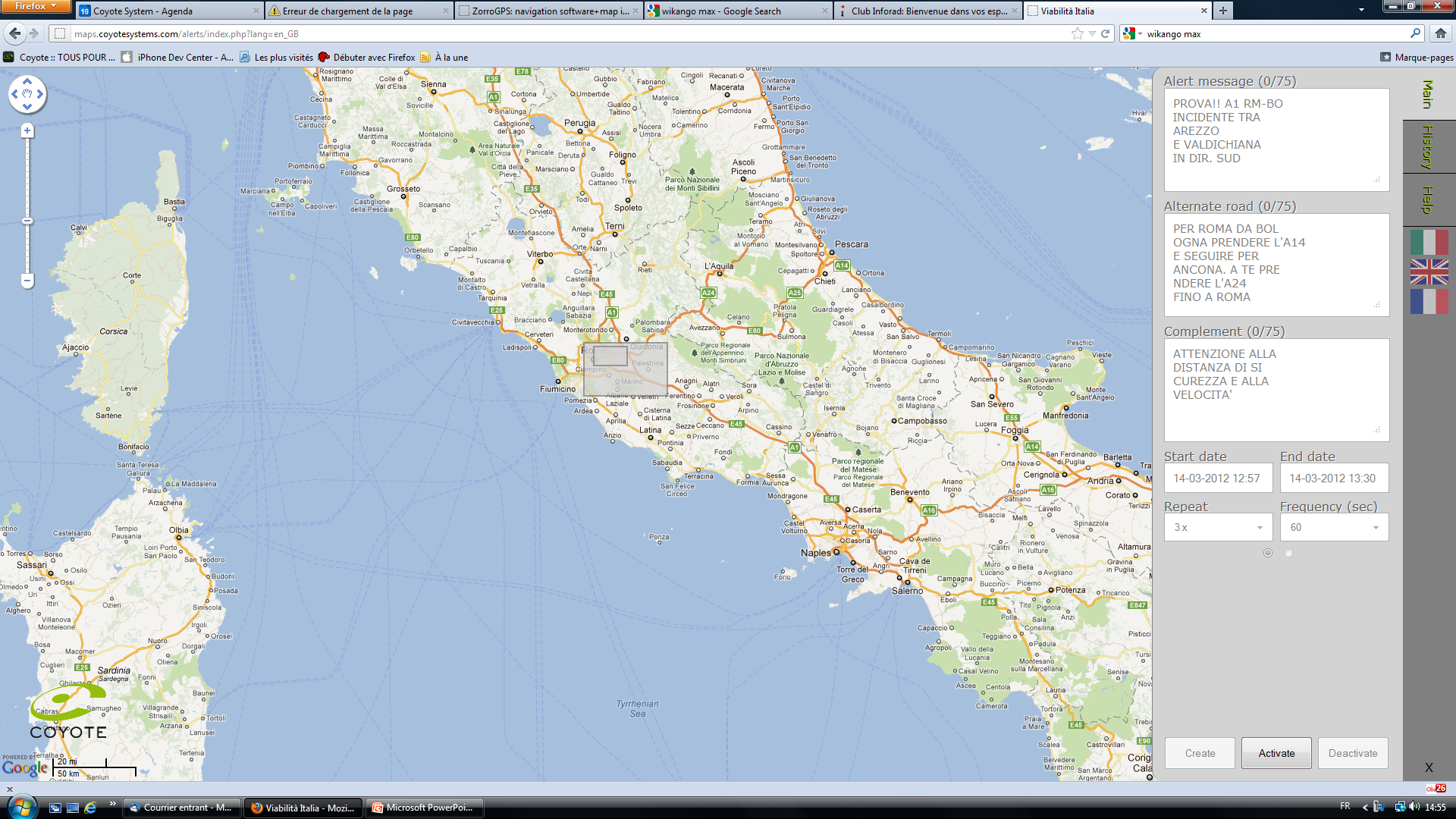 11
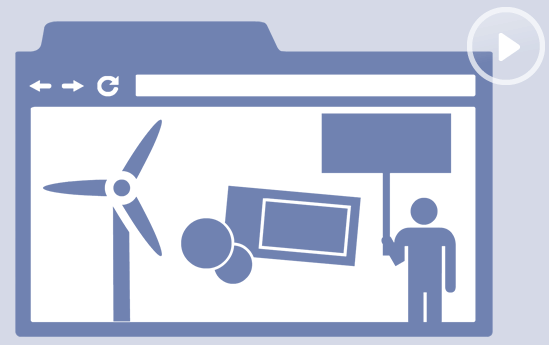 Potential future information exchanges
Contributions to 


Provide results of Driving Drowsiness Study


Exchange real-time data on ghost driving
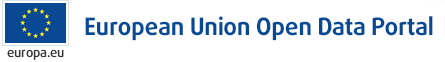 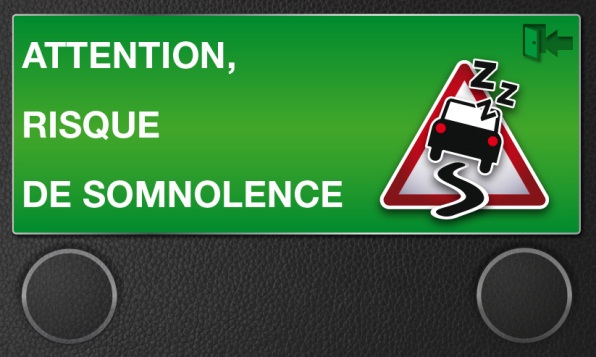 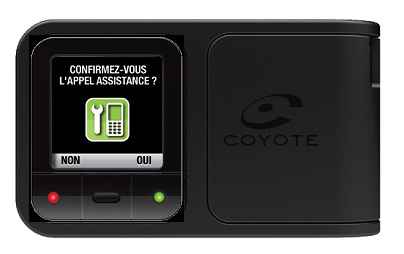 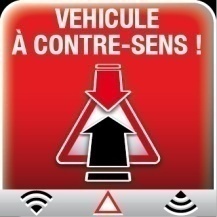 12
Why share information at this time?
Because informing drivers of accidents & dangerous zones … can prevent accidents and save lives

Because V2V and V2I is here to stay (smartphone style) before its time (car OEM style)

Because it is better to define a small set of information to share to prevent user interfaces to become distractors themselves
13
What information to exchange?
Start with small set:
Accident, traffic congestion
Typical month data:
Danger zone: 55%
Congestion : 32%
Narrowing road: 7%
Stopped car: 4%
Accident: 2%
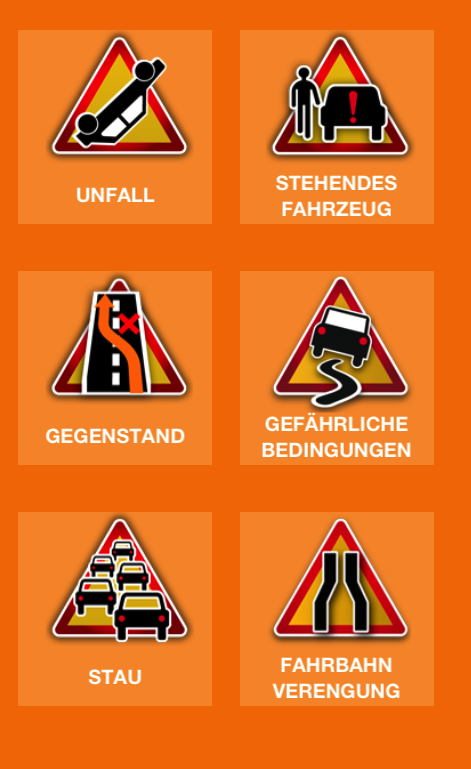 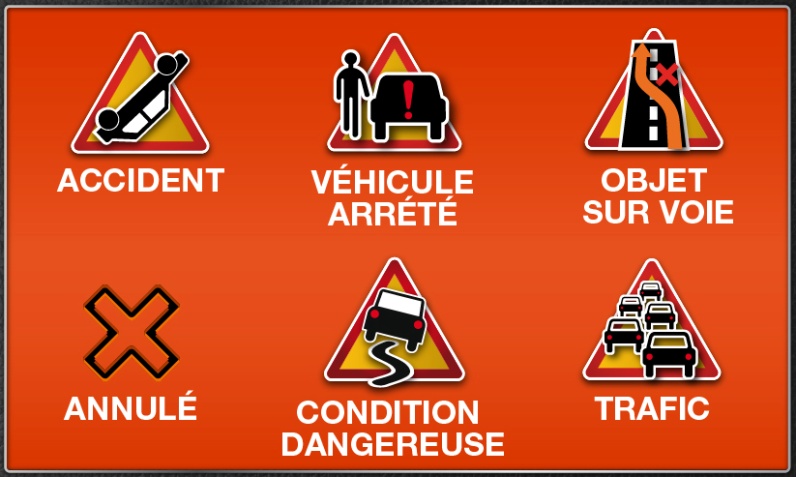 14